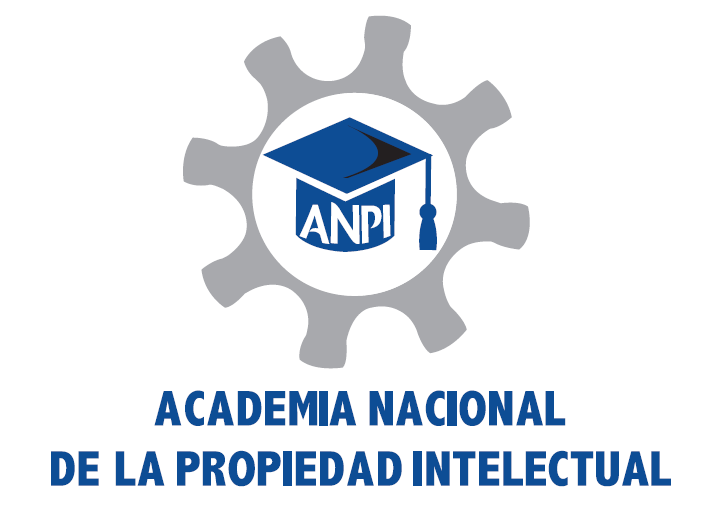 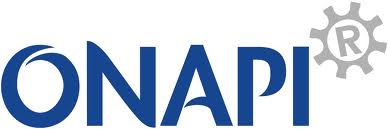 THE INTERNATIONAL CONFERENCE OF WIPO INTELLECTUAL PROPERTY TRAINING INSTITUTIONS
HOW EDUCATION CAN CLOSE THE GENDER GAP
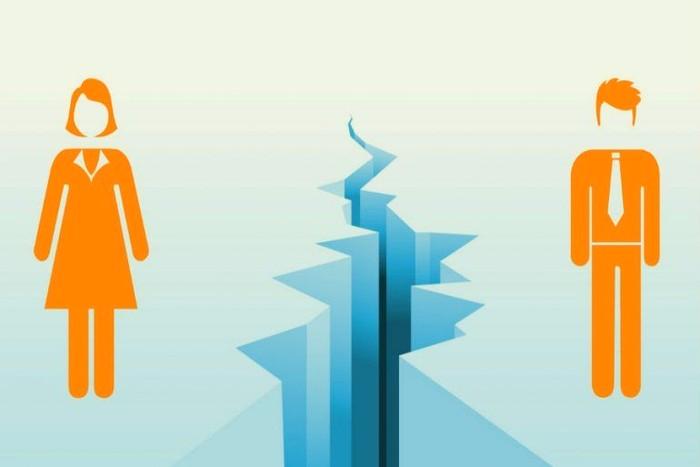 Narcis Tejada
Head of the National Intellectual Property Academy 
Dominican Republic
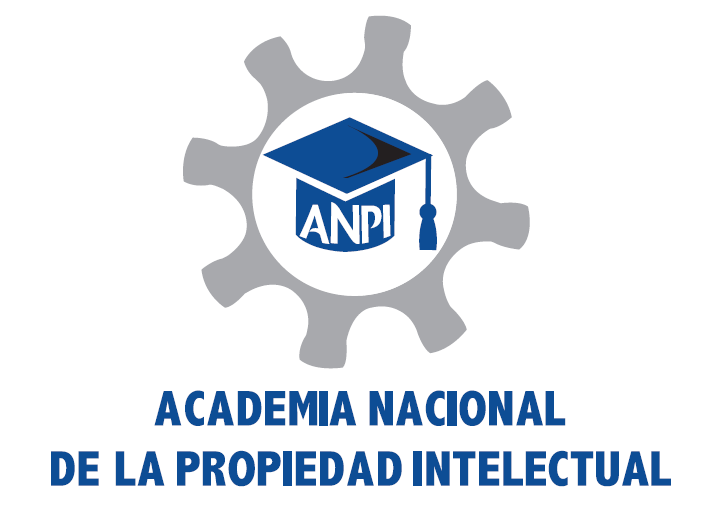 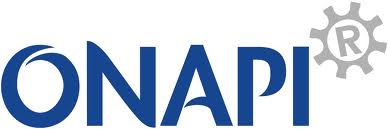 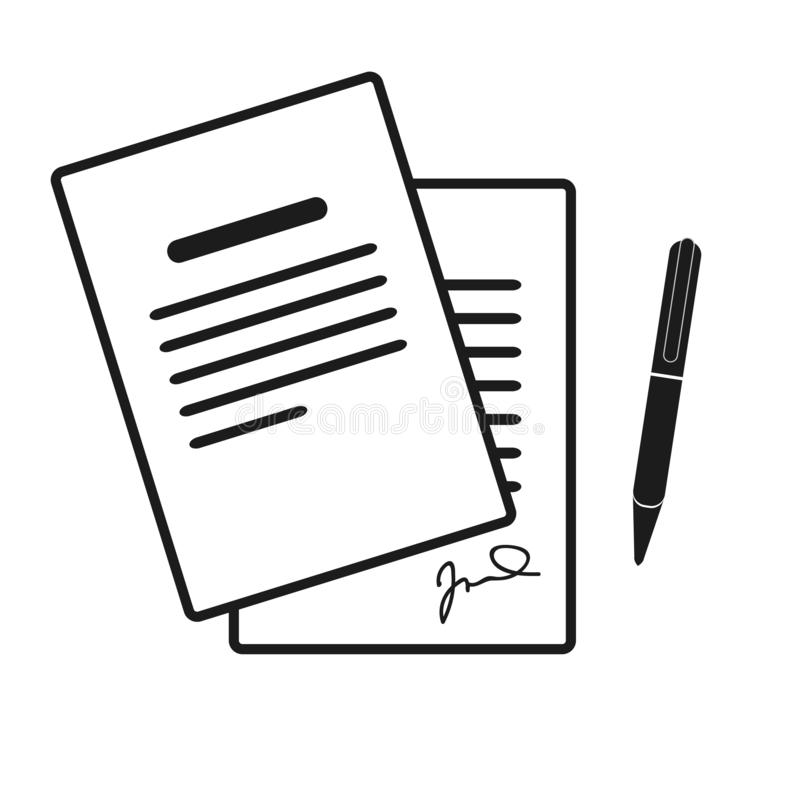 In 2011, the Dominican Republic signed an agreement to open the National Intellectual Property Academy with WIPO.
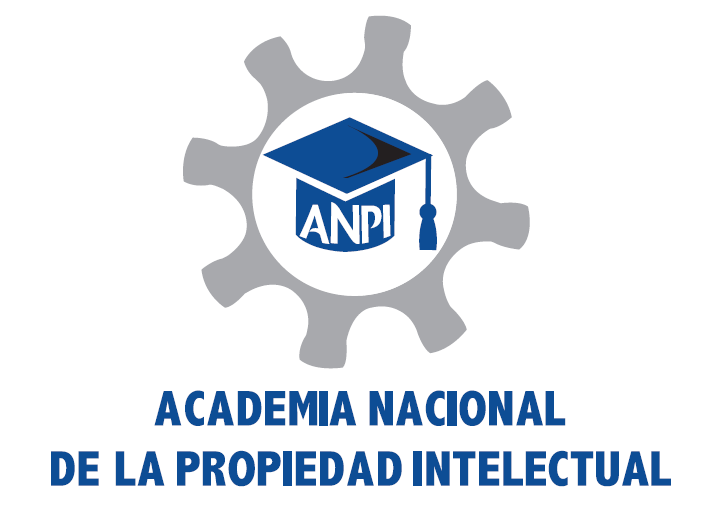 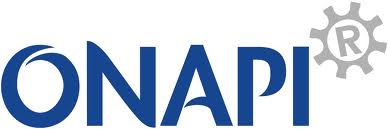 TRAINING OF TRAINERS
Through a WIPO ‘training of trainers’ program with six modules, 19 professionals were trained and certified. They then went on to become Academy trainers.
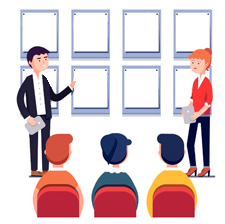 TRAINING ACTIVITY STATISTICS 2011-2022
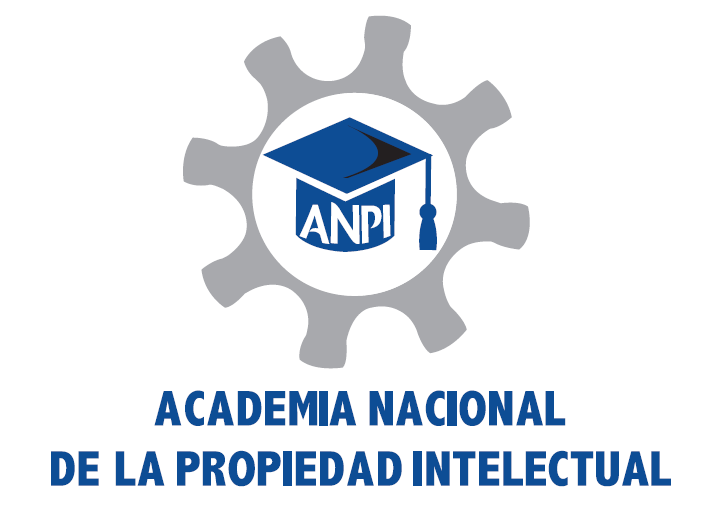 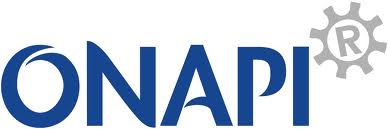 TOTAL TRAINING ACTIVITIES
554
TOTAL PARTICIPANTS
16,969
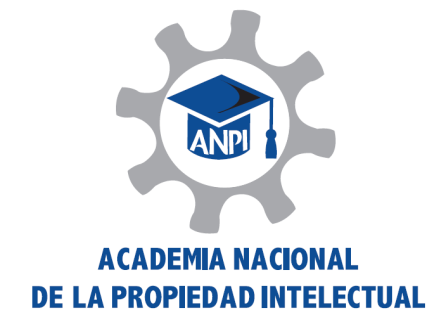 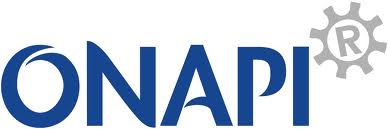 NUMBER OF ACTIVITIES OVER THE YEARS
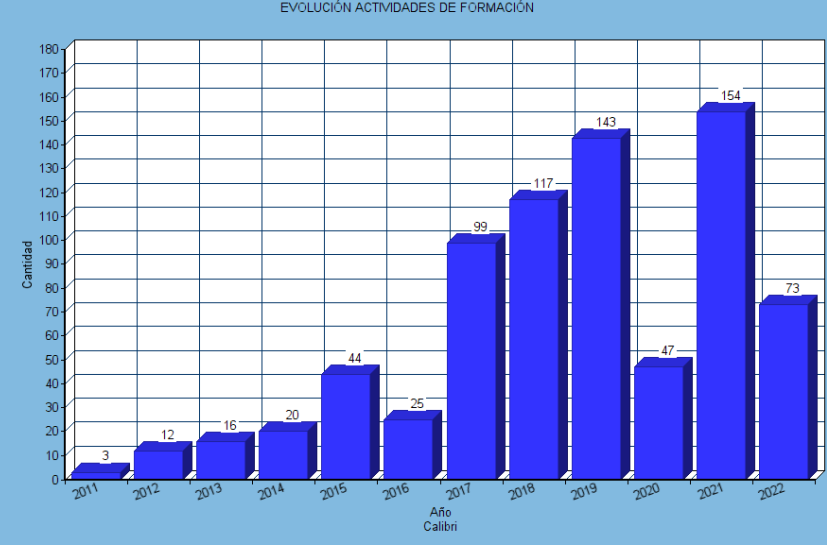 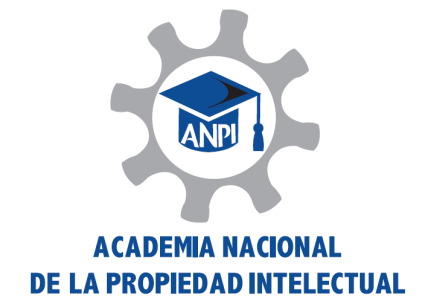 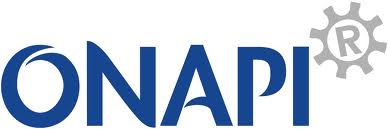 NUMBER OF PARTICIPANTS OVER THE YEARS
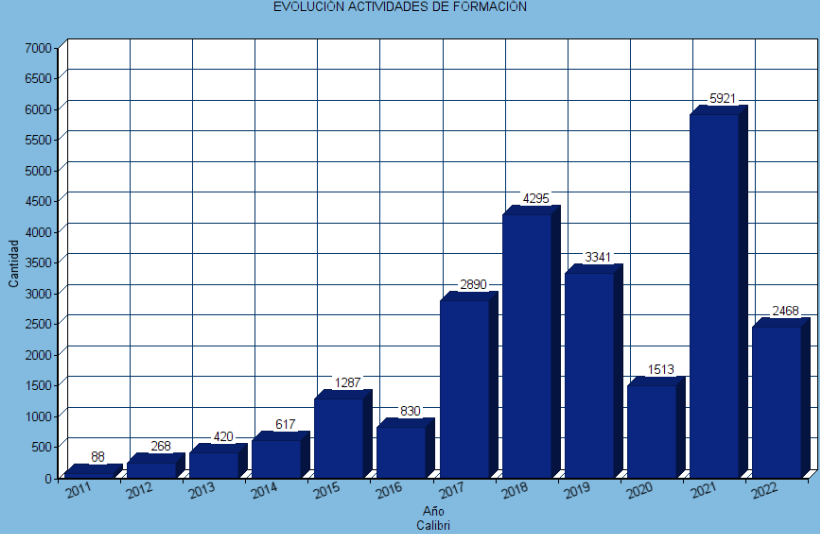 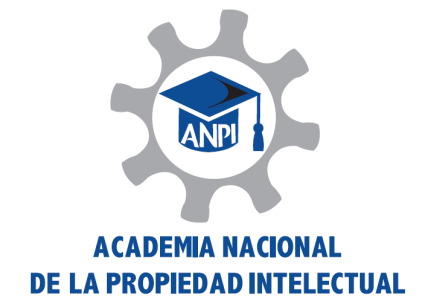 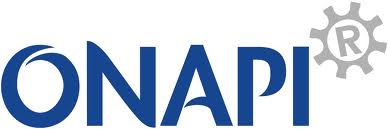 PEOPLE TO WHOM THE TRAINING IS AIMED
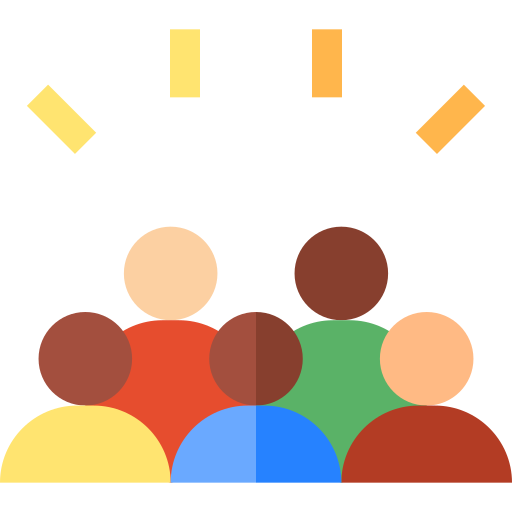 High school students
Inventors
Entrepreneurs
University students
Researchers
Professors
MSMEs
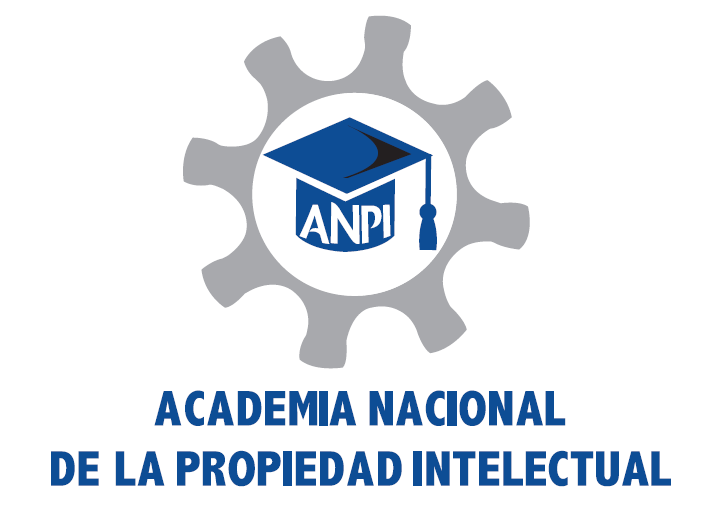 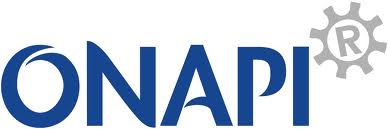 HOW EDUCATION CAN CLOSE THE GENDER GAP
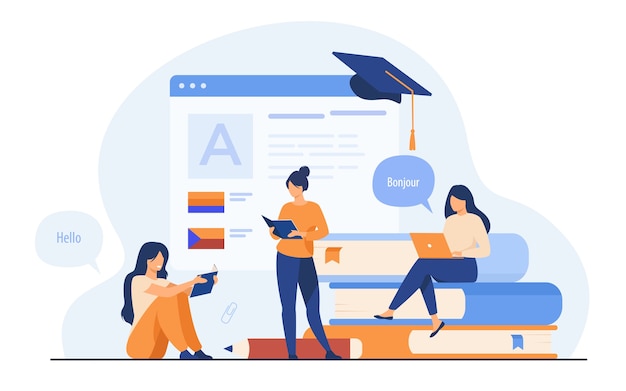 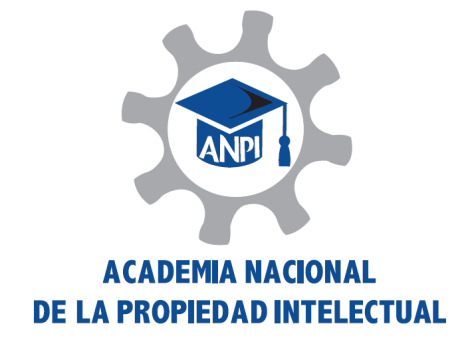 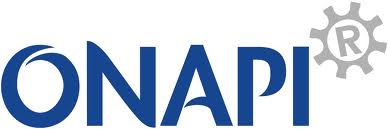 Gender discrimination
Lack of incentives
Imbalance between work and family life
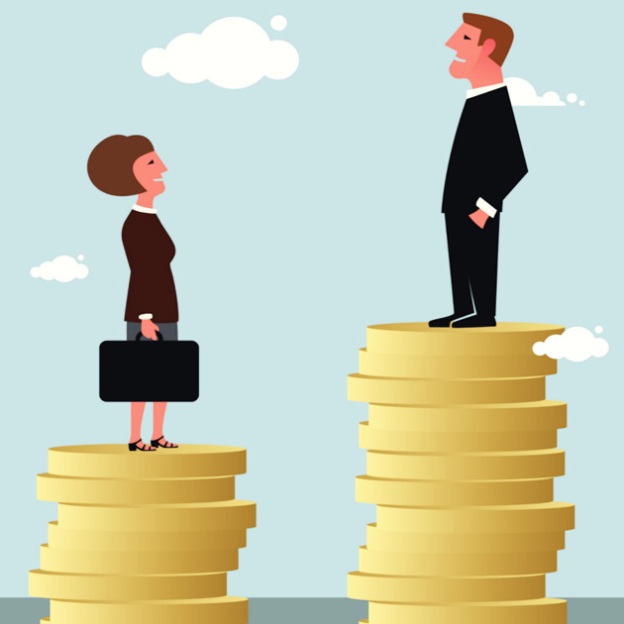 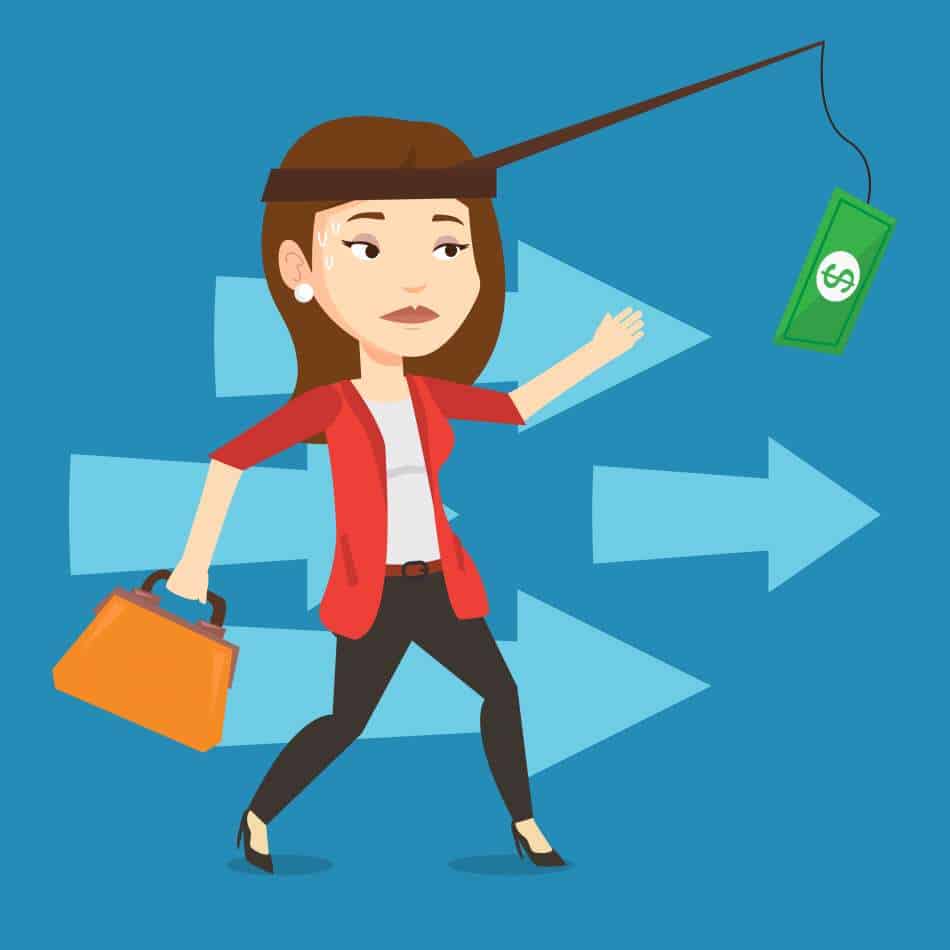 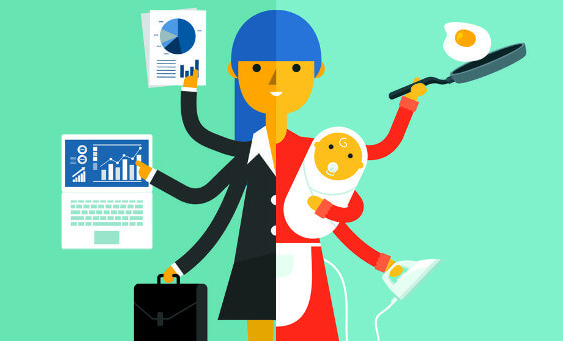 Source: https://www.ieie.eu/retos-de-las-mujeres-emprendedoras-latinoamericanas/
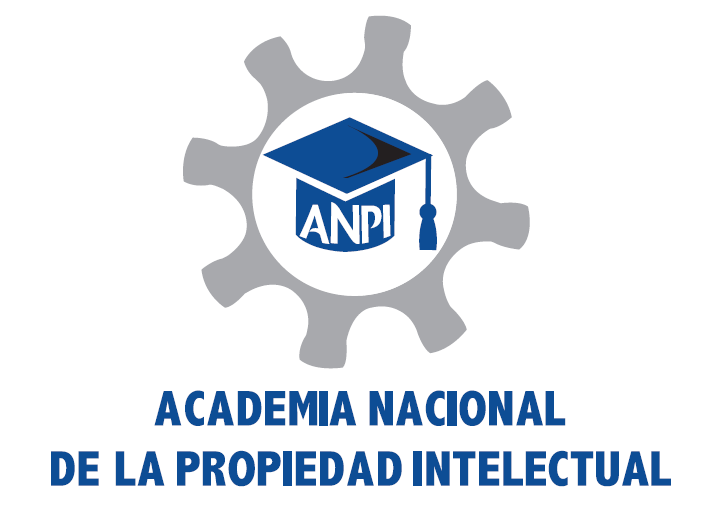 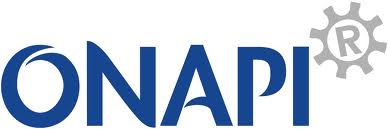 WOMEN INVENTORS
Patents belonging to women in the Dominican Republic
Percentage of patent applications in which women participated in 2017
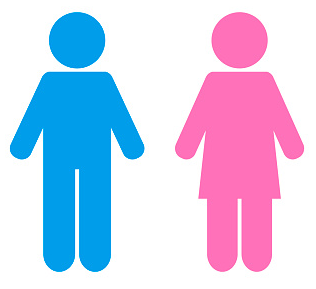 18%
82%
Source: Department of Inventions, National Office of Industrial Property (ONAPI)
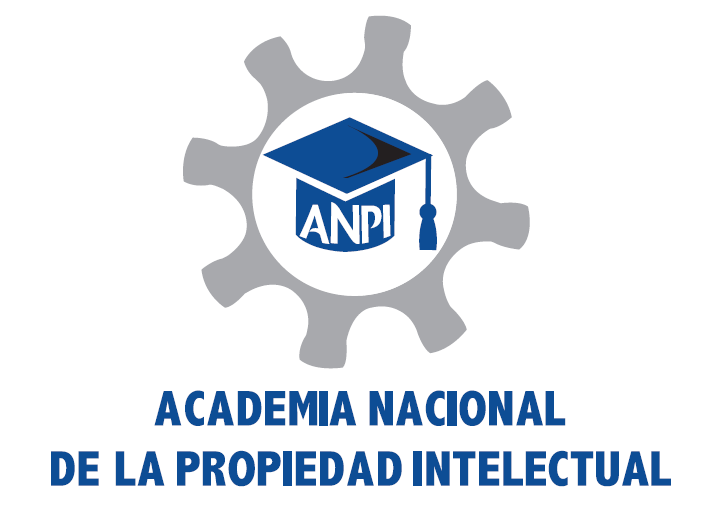 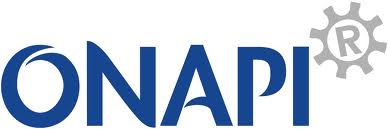 Essential factor: EDUCATION
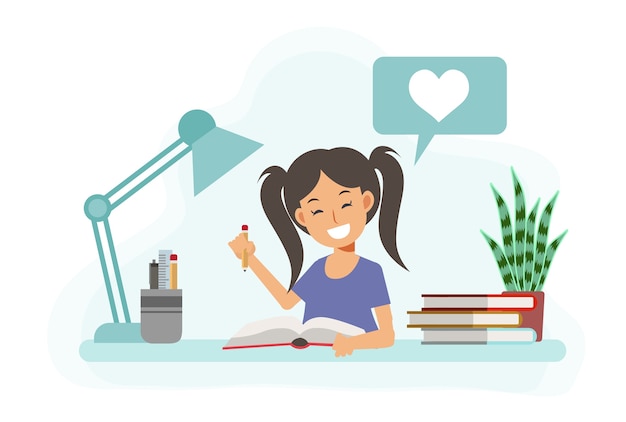 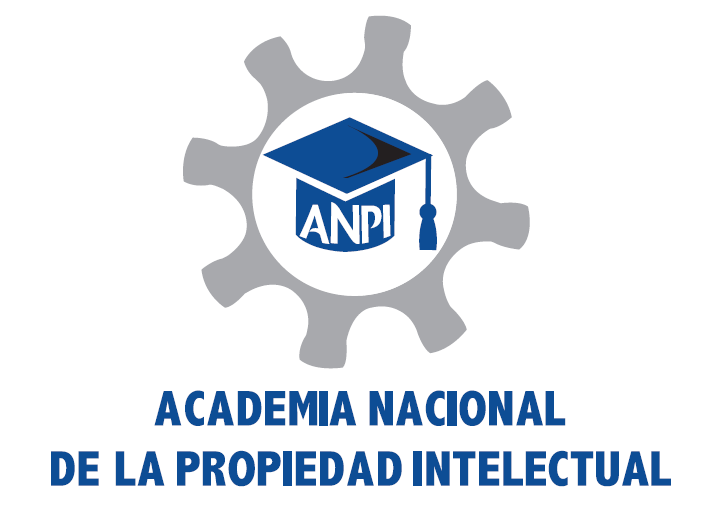 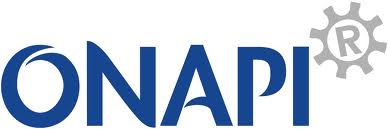 Higher education statistics, Dominican Republic
2010-2018
Source:
https://mescyt.gob.do/transparencia/wp-content/uploads/2018/11/INFORME-DE-ESTADI%CC%81STICAS-2017.pdf
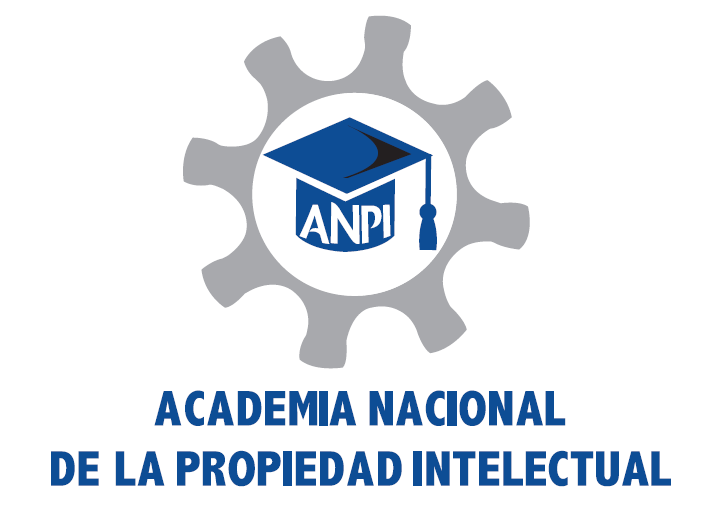 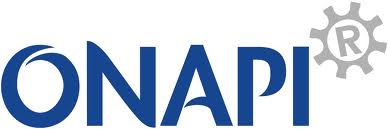 LACK OF STEM CAREERS
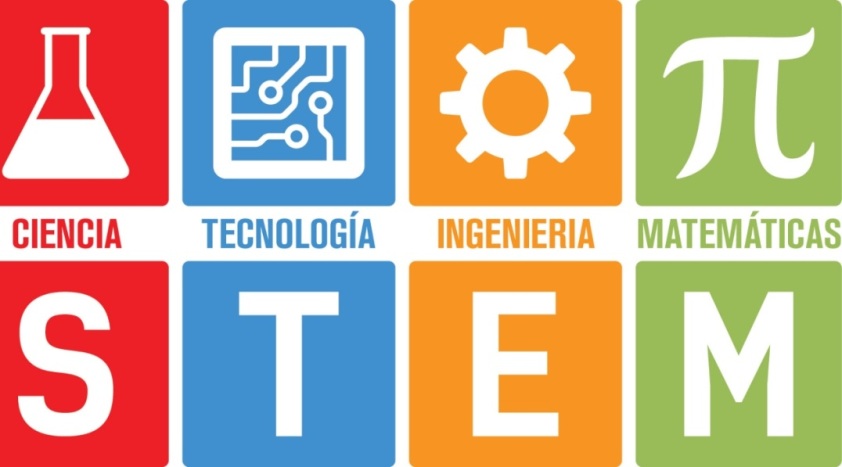 2017
Chemical engineering		:	100
Degree in physics		:	21
Degree in biology		:	16
Biotechnology		:	3
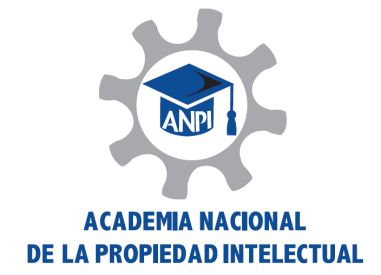 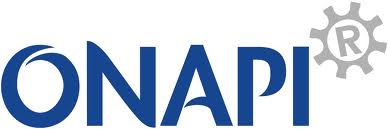 WOMEN IN STEM CAREERS: Introduction of women to science and technology and immersion in industrial property
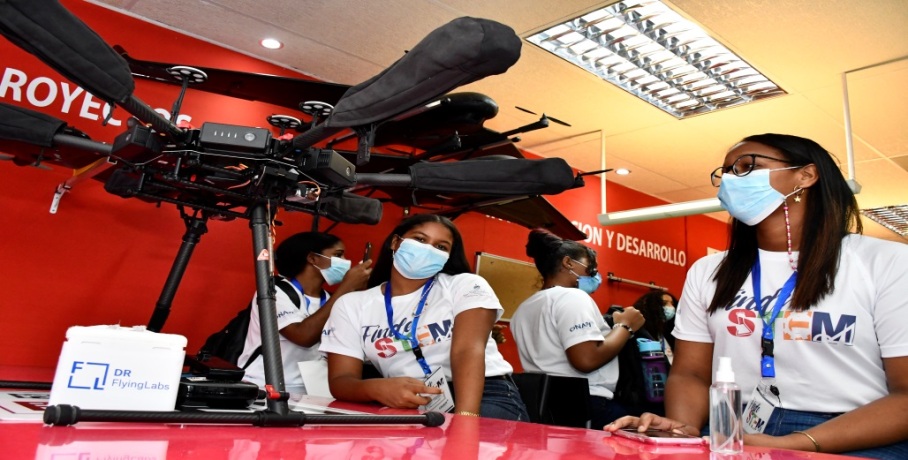 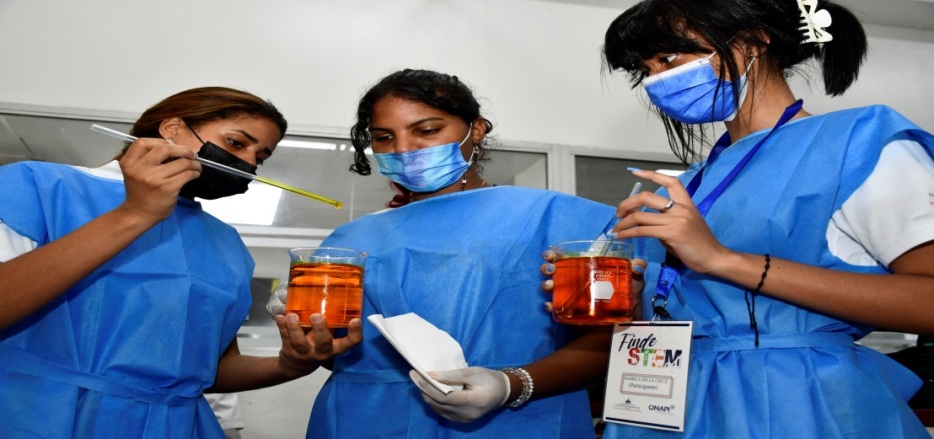 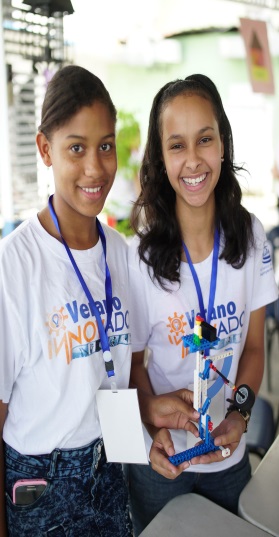 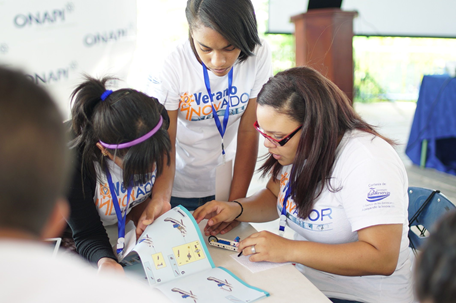 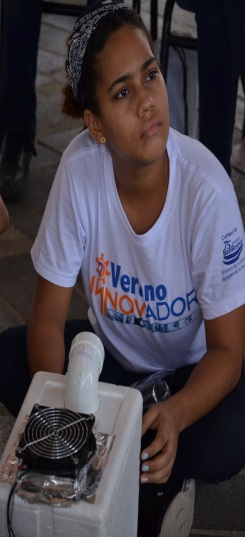 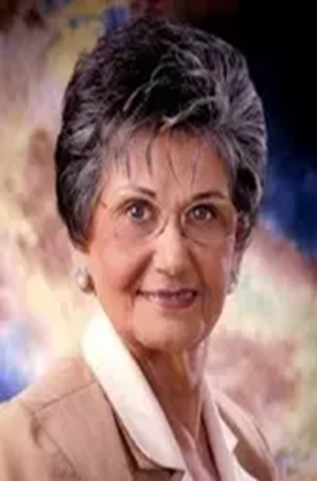 In response, ONAPI is carrying out the INNOVATOR SUMMER CAMP. With the support of public and private institutions, it aims to encourage high-achieving students to learn about and become interested in the world of patents and STEM careers.
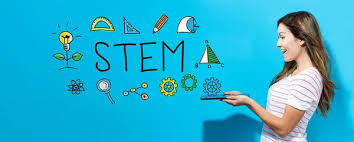 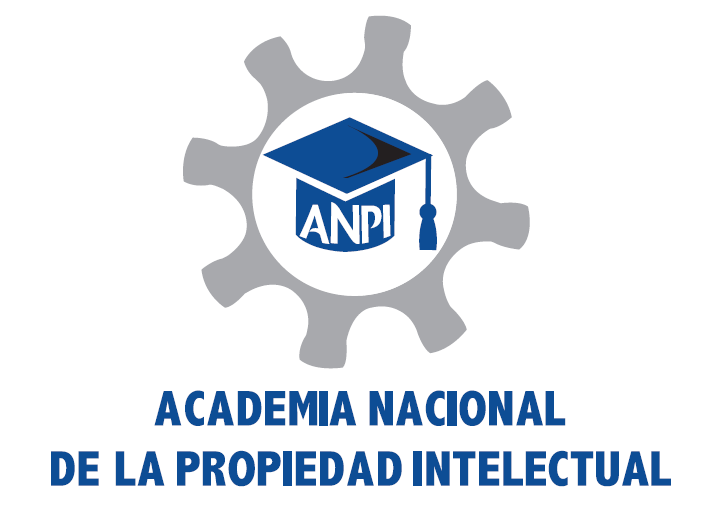 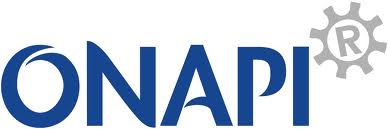 ENTREPRENEURIAL AND CREATIVE WOMEN: Distinctive signs to help female entrepreneurship
Collective mark granted to the Hatillo Women's Association
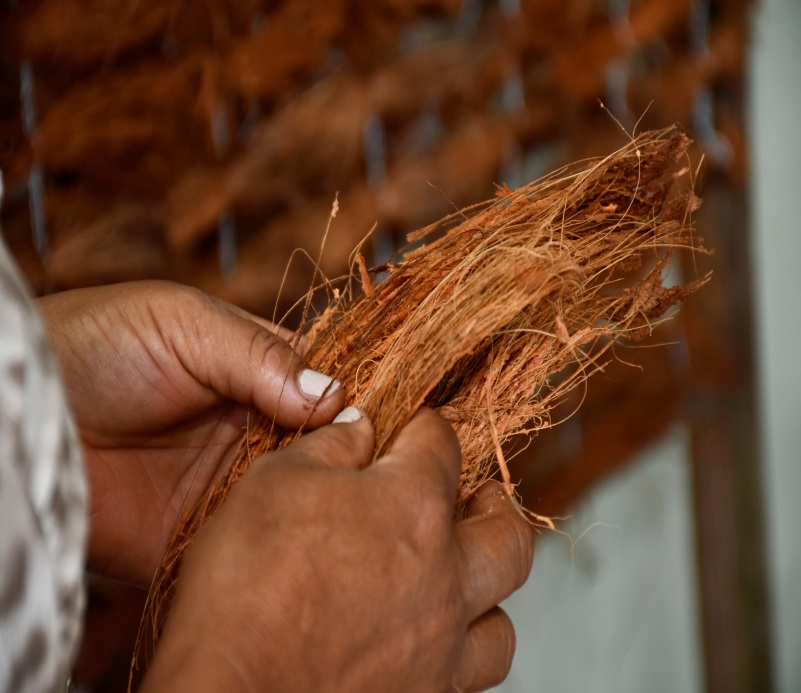 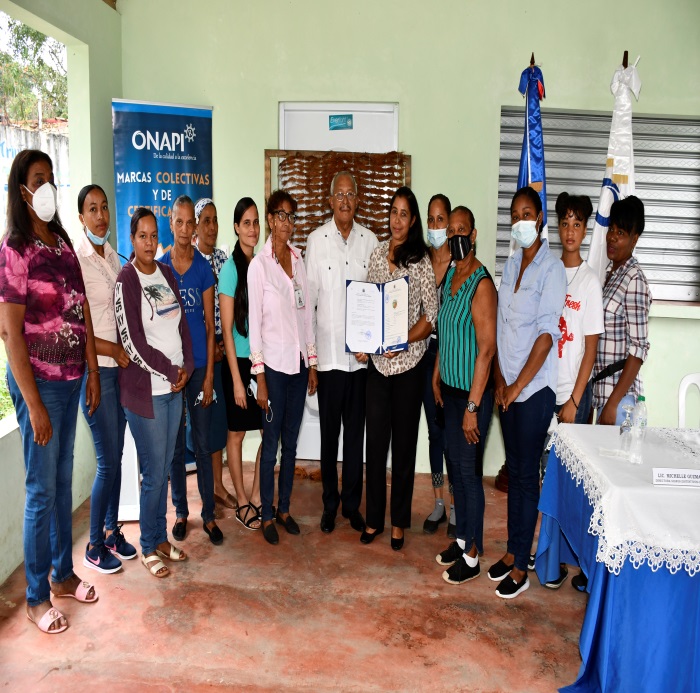 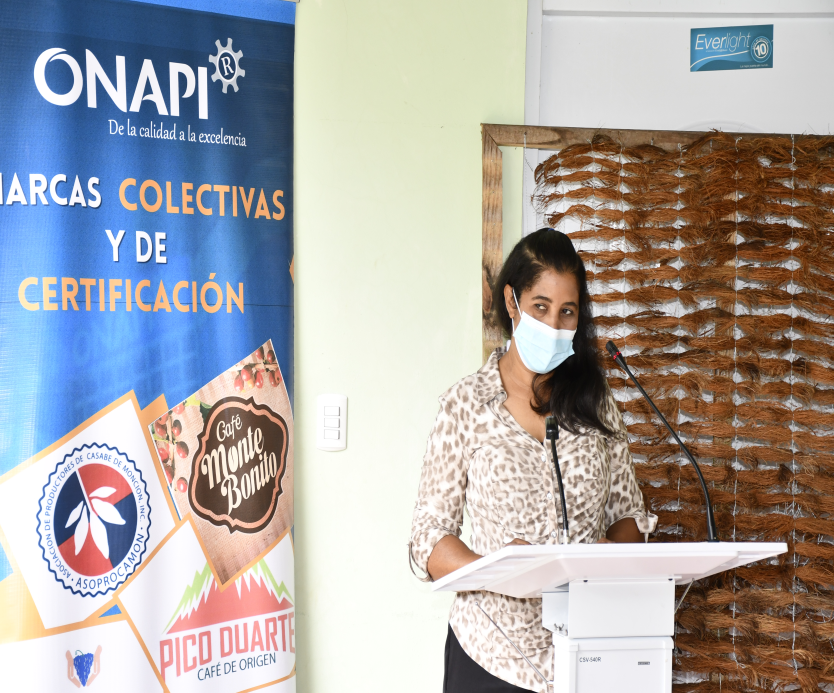 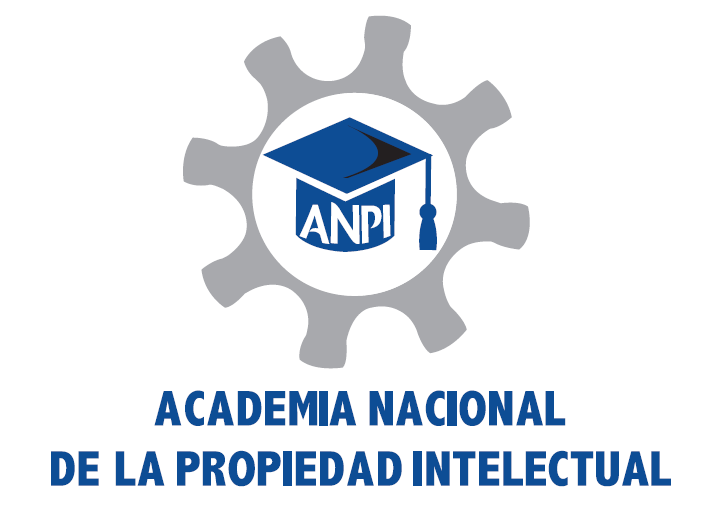 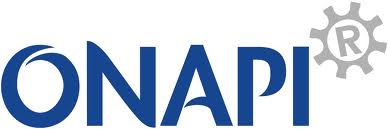 WOMEN INVENTORS Patents as a tool for competitiveness
Sharely Acevedo, chemical engineer
AUTOMATIC CUP VISCOMETER 
This is an automatic flow cup viscometer. It is portable and has a modern design and a practical function. It is quick and effective and measures the kinematic and dynamic viscosity of liquids to gage the quality of oils, paints and varnishes.
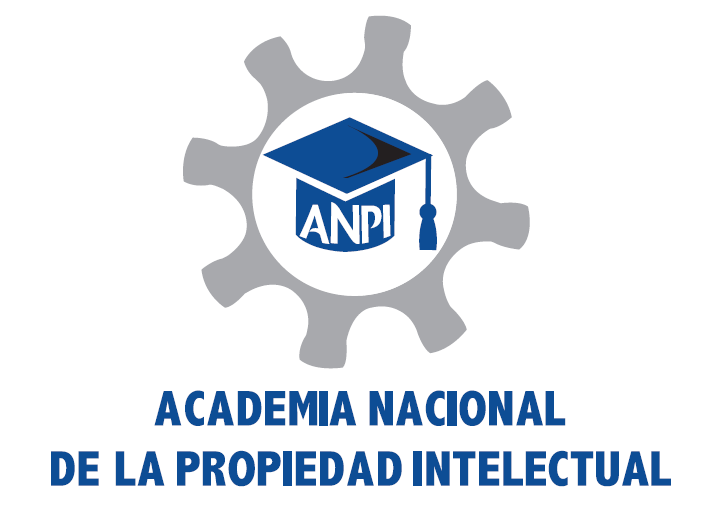 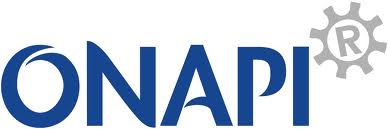 WOMEN DESIGNERS Industrial designs to protect creativity
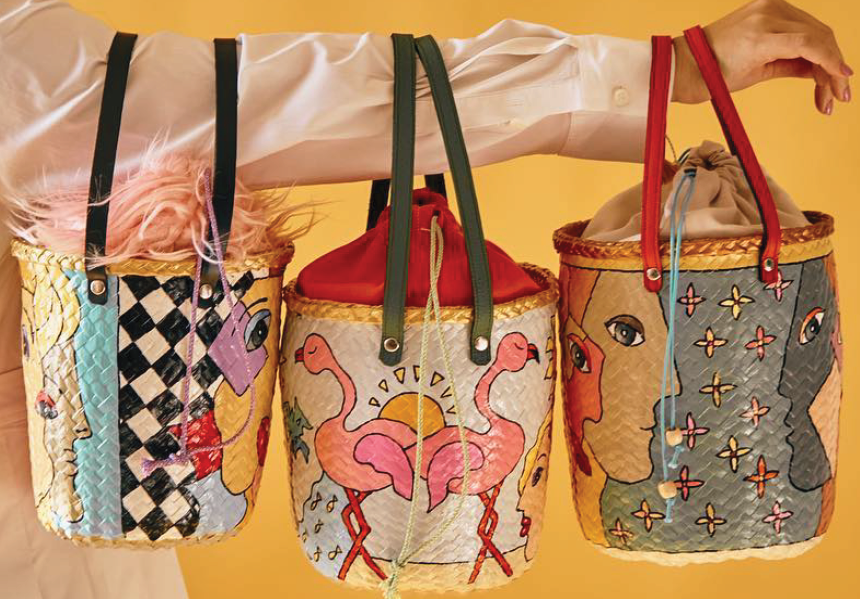 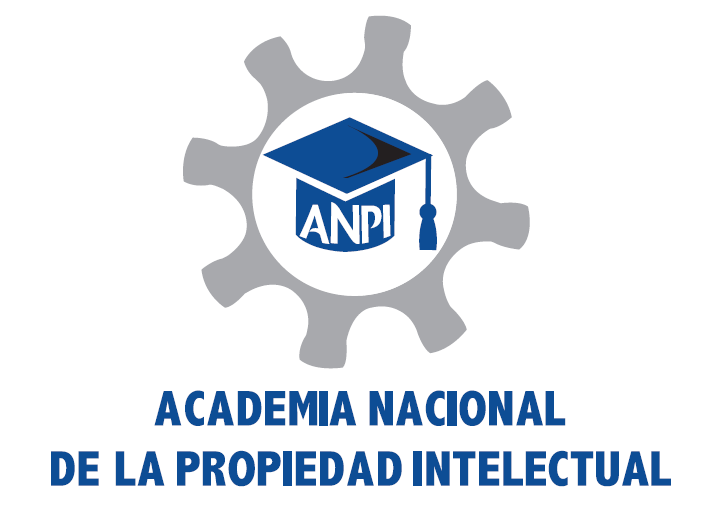 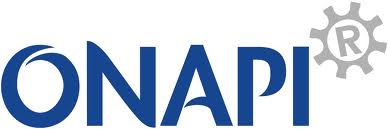 WHAT ARE WE DOING?
Creating links with the private sector, industry and free trade zones.
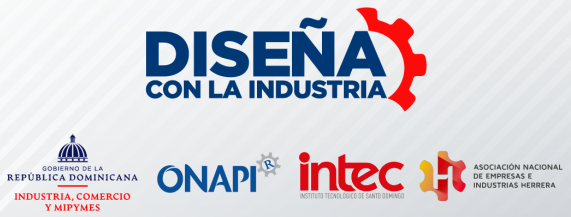 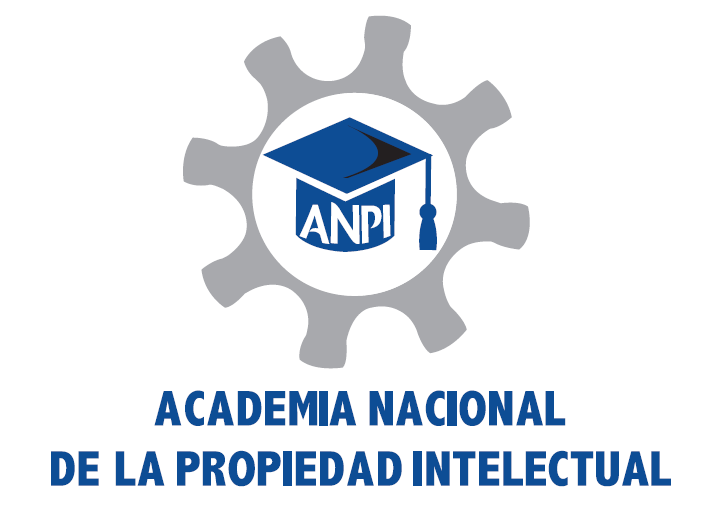 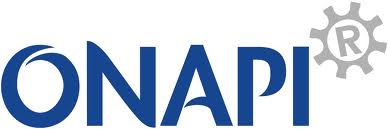 WHAT ARE WE DOING?
Signing an agreement for an intellectual property diploma and other training programs
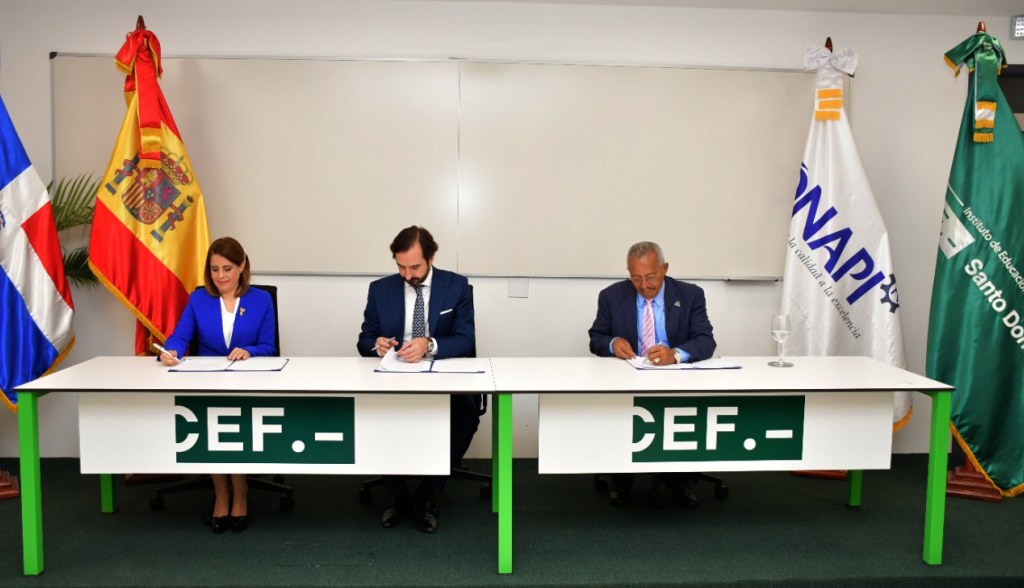 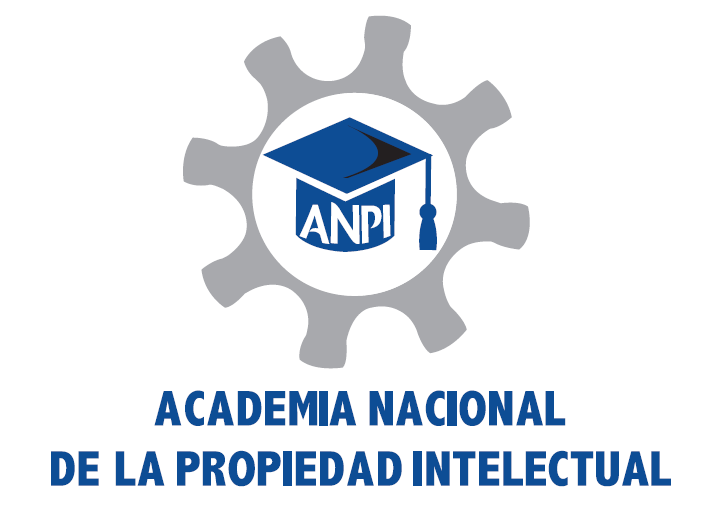 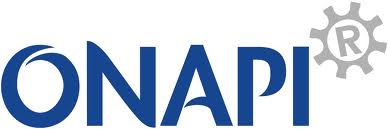 WHAT ARE WE DOING?
CAPACITY-BUILDING PROJECT FOR SMES
In the framework of the COVID-19 package.
In partnership with the WIPO Academy.
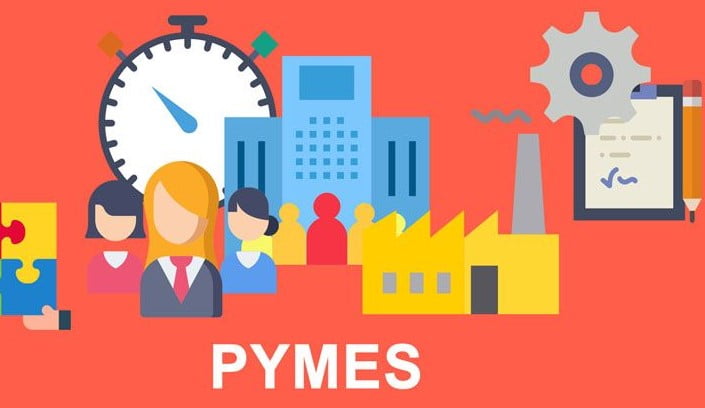 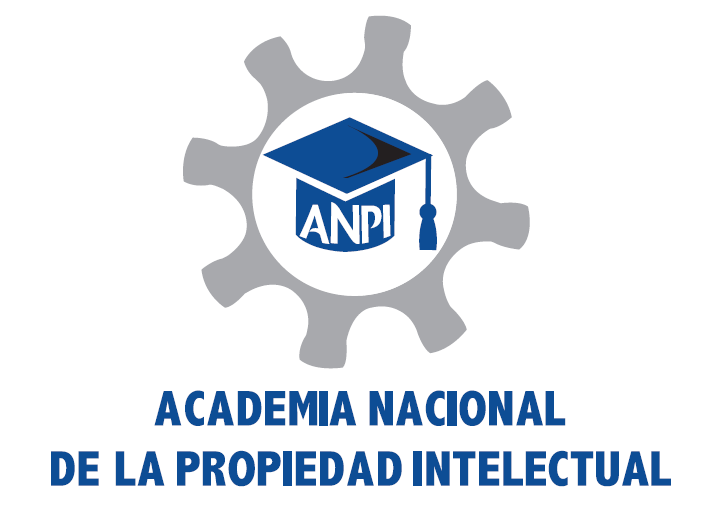 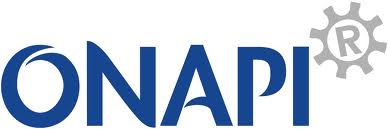 SCOPE
IP outreach activities for children
Specific programs for technical groups
Open curriculum design 
Accreditation by the Ministry of Higher Education, Science and Technology (MESCYT)
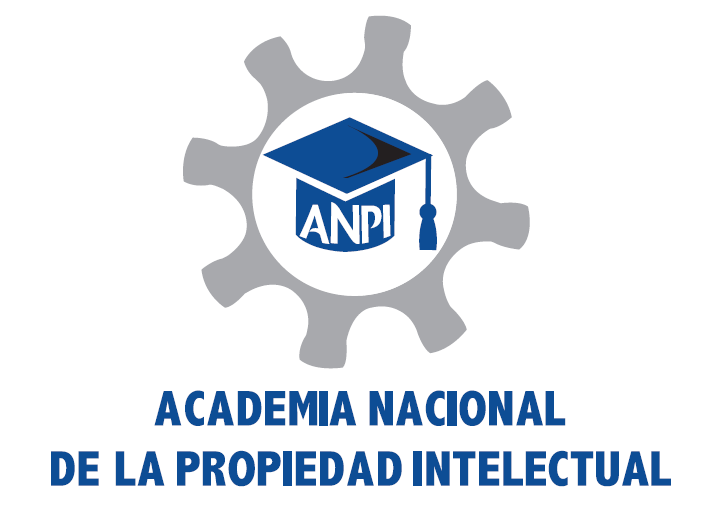 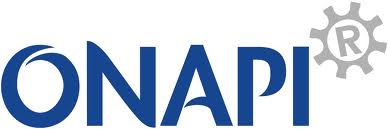 THANK YOU FOR YOUR ATTENTION
Narcis Tejada 
National Intellectual Property Academy (ANPI) 
Dominican Republic 
n.tejada@onapi.gob.do